Муниципальное бюджетное учреждение дополнительного образования «Центр дополнительного образования «Новое поколение» города Сочи
представляет
Отчет о работе 
краевой инновационной площадки (кип 2022-2024) в 2023 году
По реализации проекта

«Центр дополнительного образования как ресурсная площадка по организации сетевых образовательных событий в дистанционном формате»

Директор – Прищепа Елена Александровна
Заместитель директора по ОМР – Якуничкин Алексей Петрович
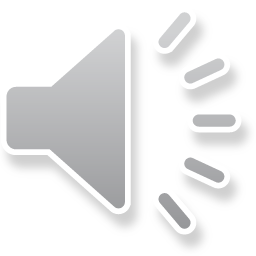 Практическая значимость
Широкий спектр использования
география
доступность
Структурные части (теоретическая, практикум, аналитическая) могут быть использованы как аналог при разработке любых тематических образовательных игр.
Участие в реализации проекта не предполагает финансовой составляющей и выездов участников
Проект для учащихся с различным уровнем успеваемости и социальной принадлежности
Участники - образовательные организации города Сочи, города Геленджик, Республики Мордовия
Планируемое включение в реализацию проекта участников из других регионов Российской Федерации
инновационная значимость и потенциал проекта
интеграция образовательной и воспитательной деятельности
цифровизация дополнительного образования
Потенциал развития
Возможность транслирования сетевого образовательного события как системного регионального (федерального) цифрового образовательного проекта
Соответствие задачам Концепции развития дополнительного образования детей до 2030 в части создания условий для использования цифровых сервисов и контента для образовательной деятельности, а также разработки и внедрения современных учебно-методических комплексов, в том числе цифровых
Сетевое образовательное событийное пространство выступает как дополнительный способ интеграции образовательного и воспитательного процессов:
образовательный – получение новых знаний через самостоятельную проблемно-поисковую деятельность с использованием сети «Интернет»
воспитательный – участие в командной игре как одной из форм организации воспитательной работы
Реализация инновационного проекта
Масштабность и эффективность проекта
1730
участников сетевого образовательного события в дистанционном формате «Умная дюжина» из города Сочи, города Геленджик, Республики Мордовия
710
участников интеллектуально-познавательных онлайн-игр городских тематических массовых мероприятий
Мотивация. целесообразность реализации проекта
Поощрение социальным партнером по реализации проекта МУП «Парки отдыха «Ривьера-Сочи»
команды-победителя отдельно взятой онлайн-игры сетевого образовательного события «Умная дюжина»
Сетевое образовательное событие «Умная дюжина» включено в перечень критериев оценивания эффективности работы общеобразовательных организаций города Сочи
Спасибо за внимание!